Электронный дневник
Подготовил 
Козлова О.А.
Преимущества
позволяет ученику или родителю получать на смартфон или планшет:
расписание уроков
домашние задания
текущие и итоговые оценки
 информацию о событиях в своей школе
Доступ к электронному дневнику
Через браузер по адресу:

https://sw.asurso.ru//
Мобильное приложение

«Школьный дневник СГО» (Разработчик ЗАО «ИРТех»)
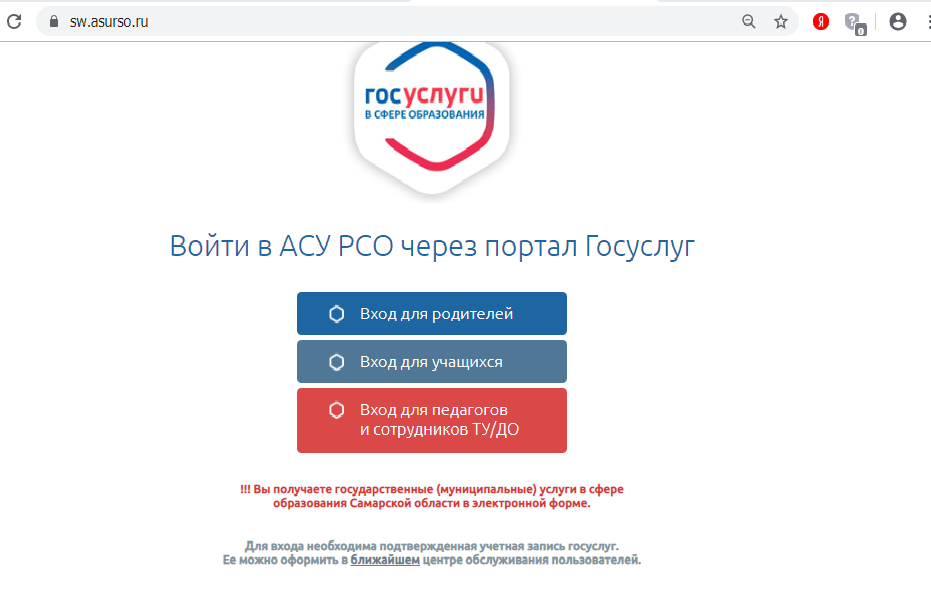 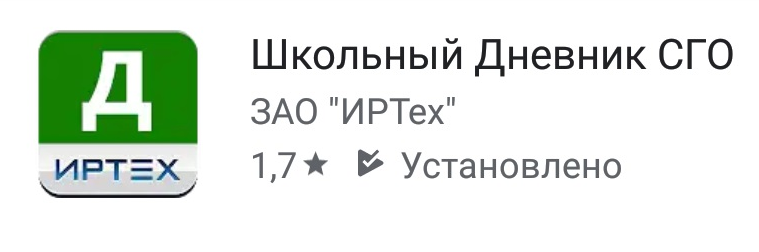 Способы авторизации (браузерная версия)
Пароль от АСУ РСО (выдает классный руководитель)
Через систему ЕСИА портал Госуслуг (необходима подтвержденная учетная запись)
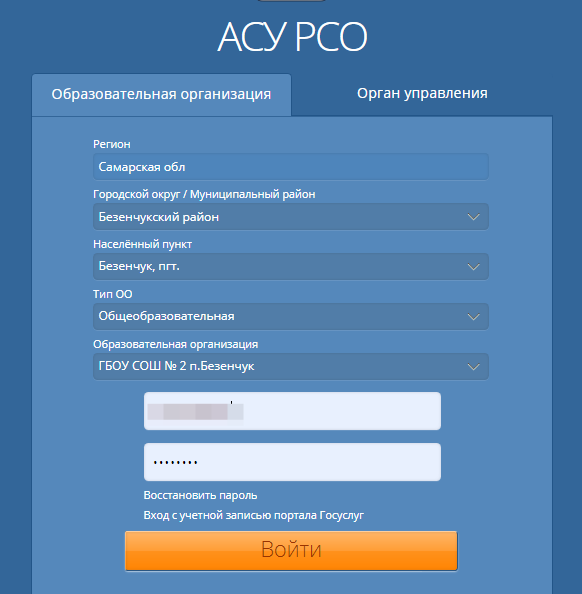 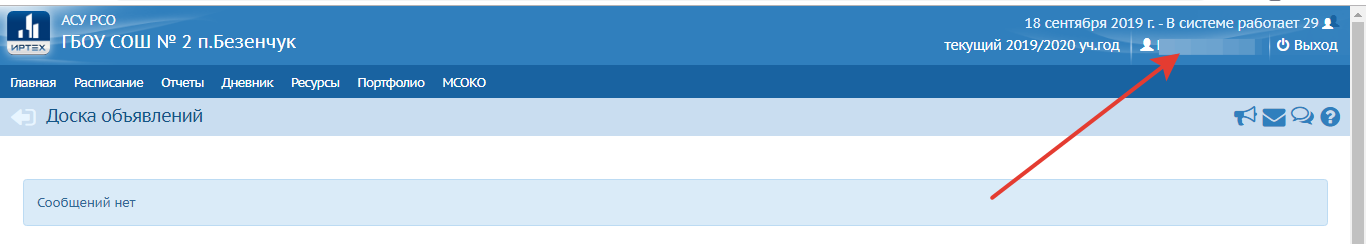 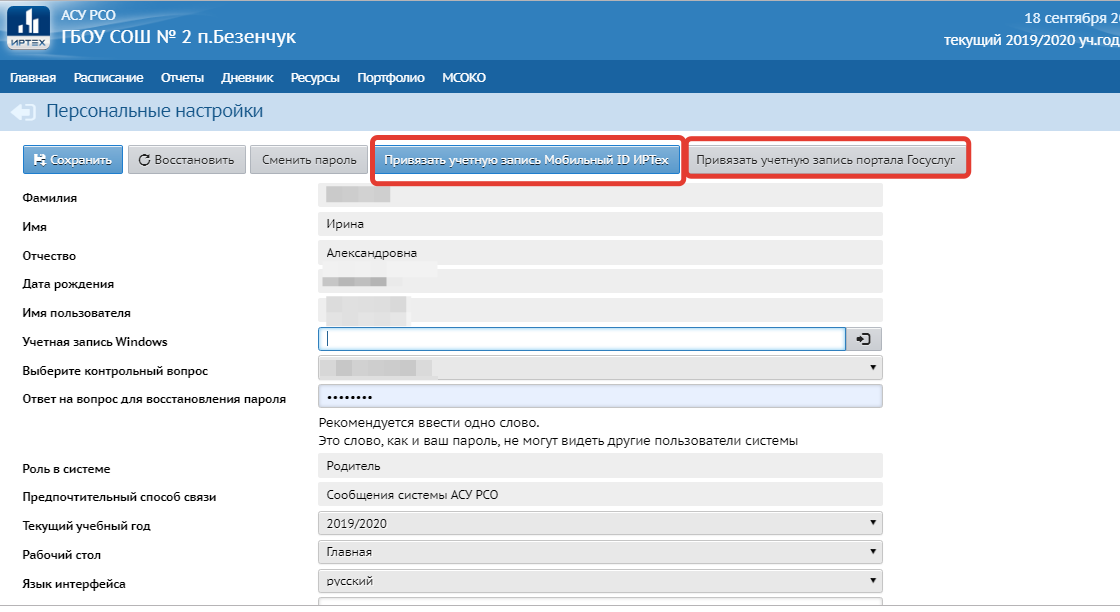 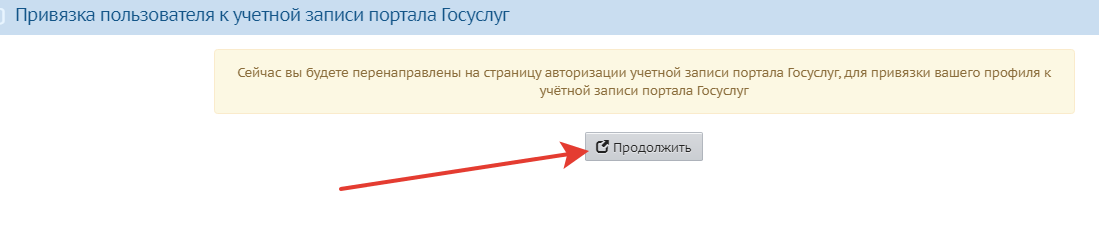 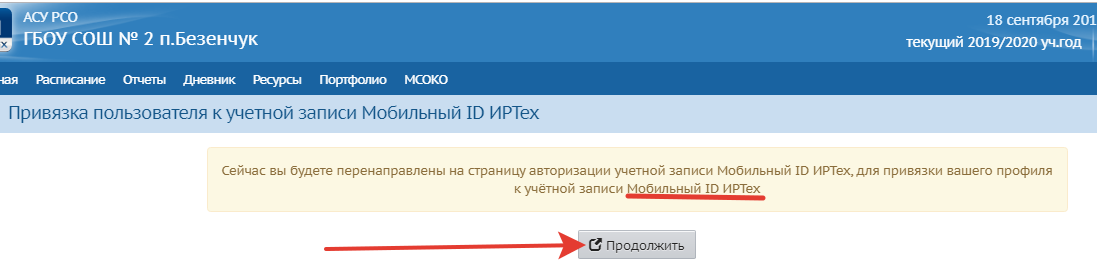 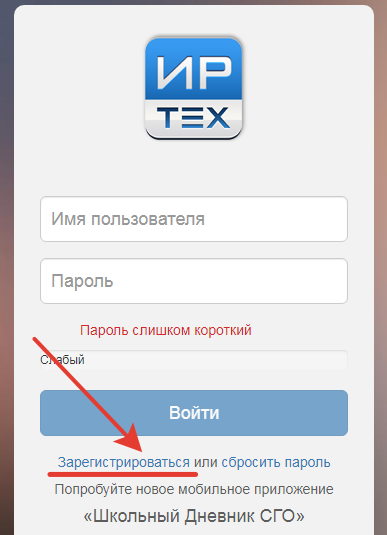 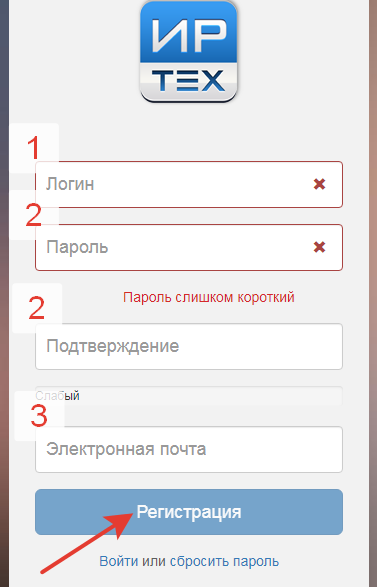 Логин и пароль только английская раскладка!!!!!
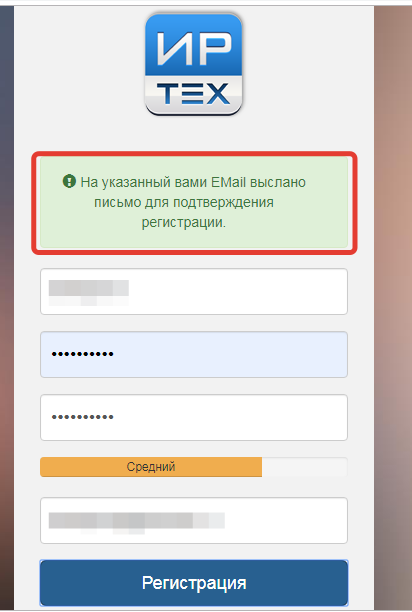 В своем почтовом ящике найти письмо и перейти по указанной в нем ссылке
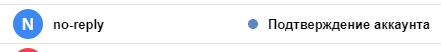 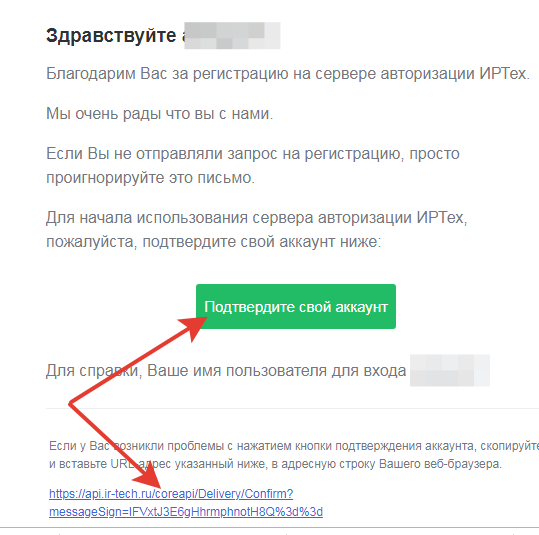 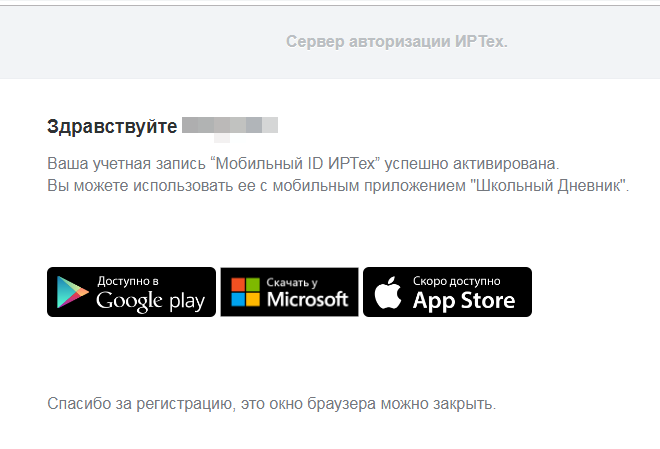 После активации учетной записи зайти в АСУ РСО и еще раз привязать к Мобильный ID ИрТех. Должно появиться сообщение о том, что учетная запись успешно привязана
Спасибо за внимание!